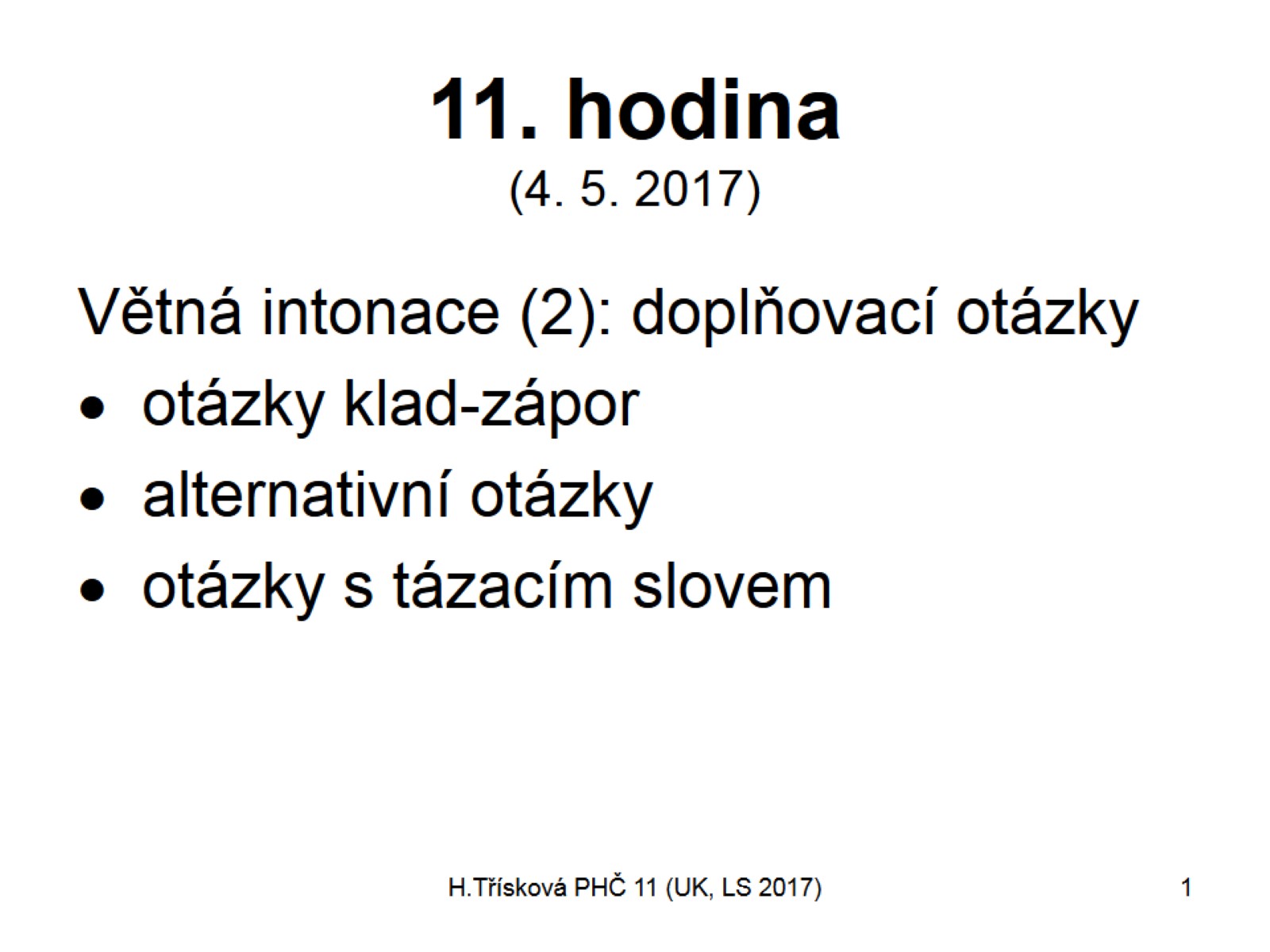 11. hodina(4. 5. 2017)
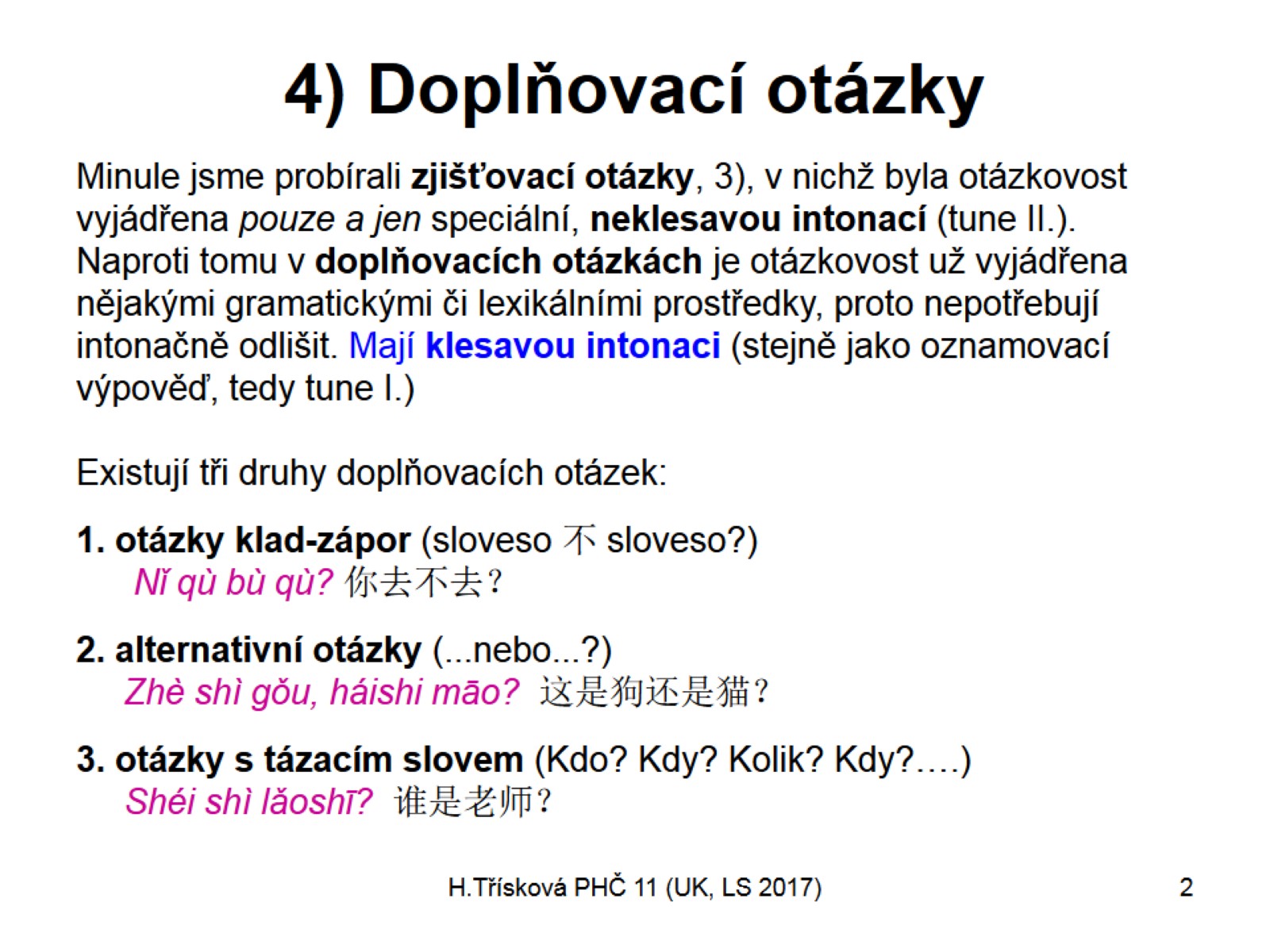 4) Doplňovací otázky
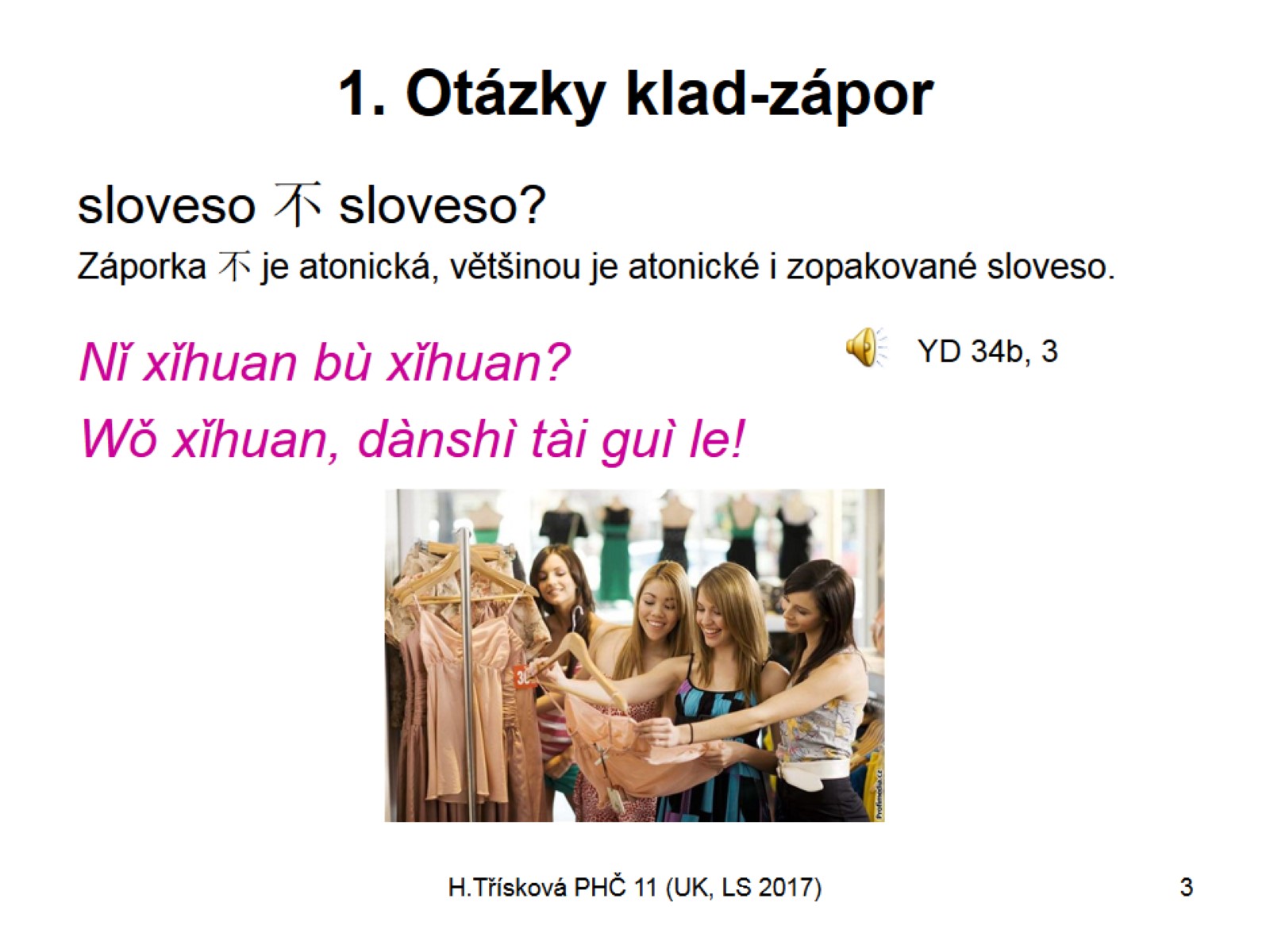 1. Otázky klad-zápor
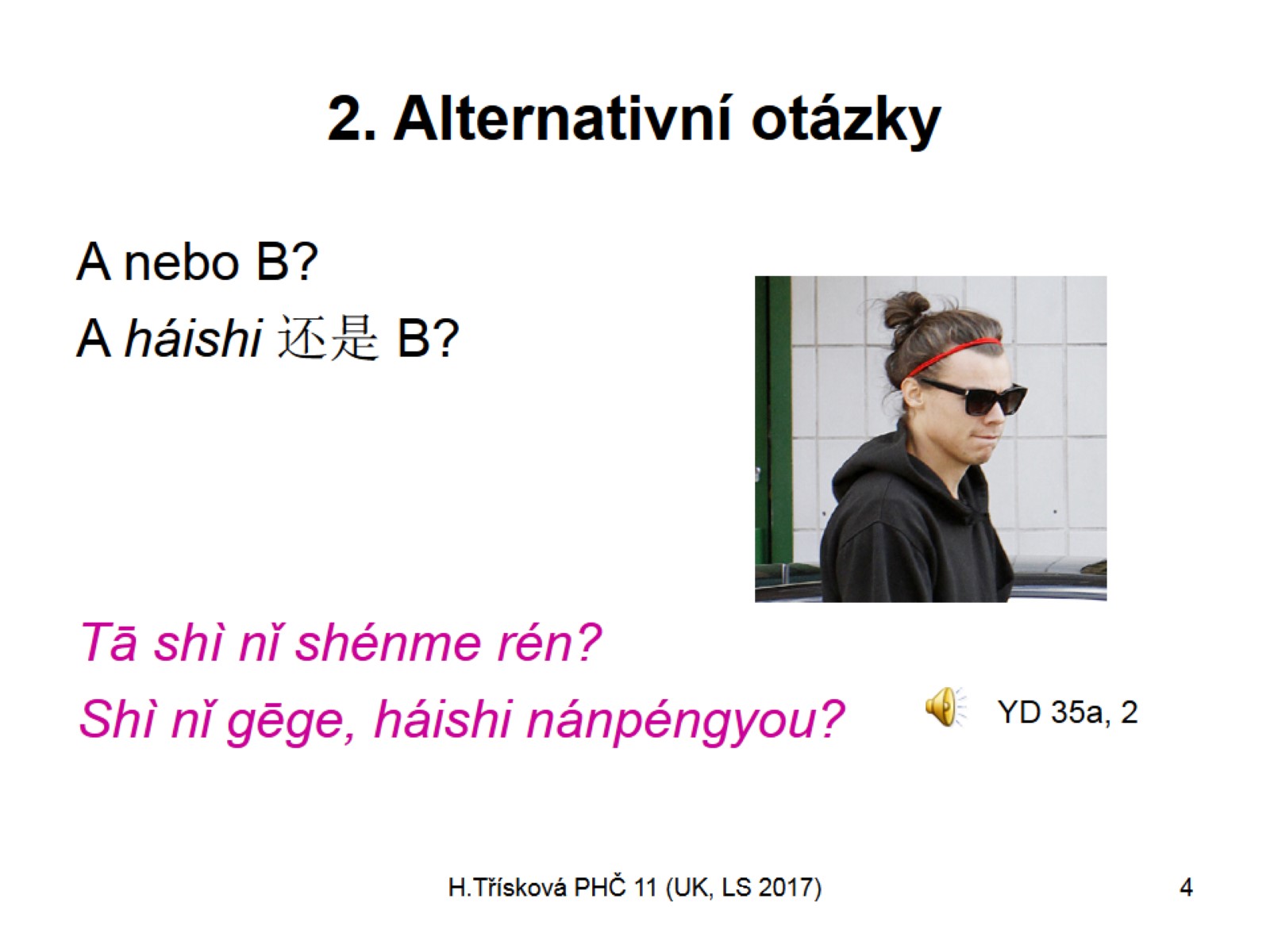 2. Alternativní otázky
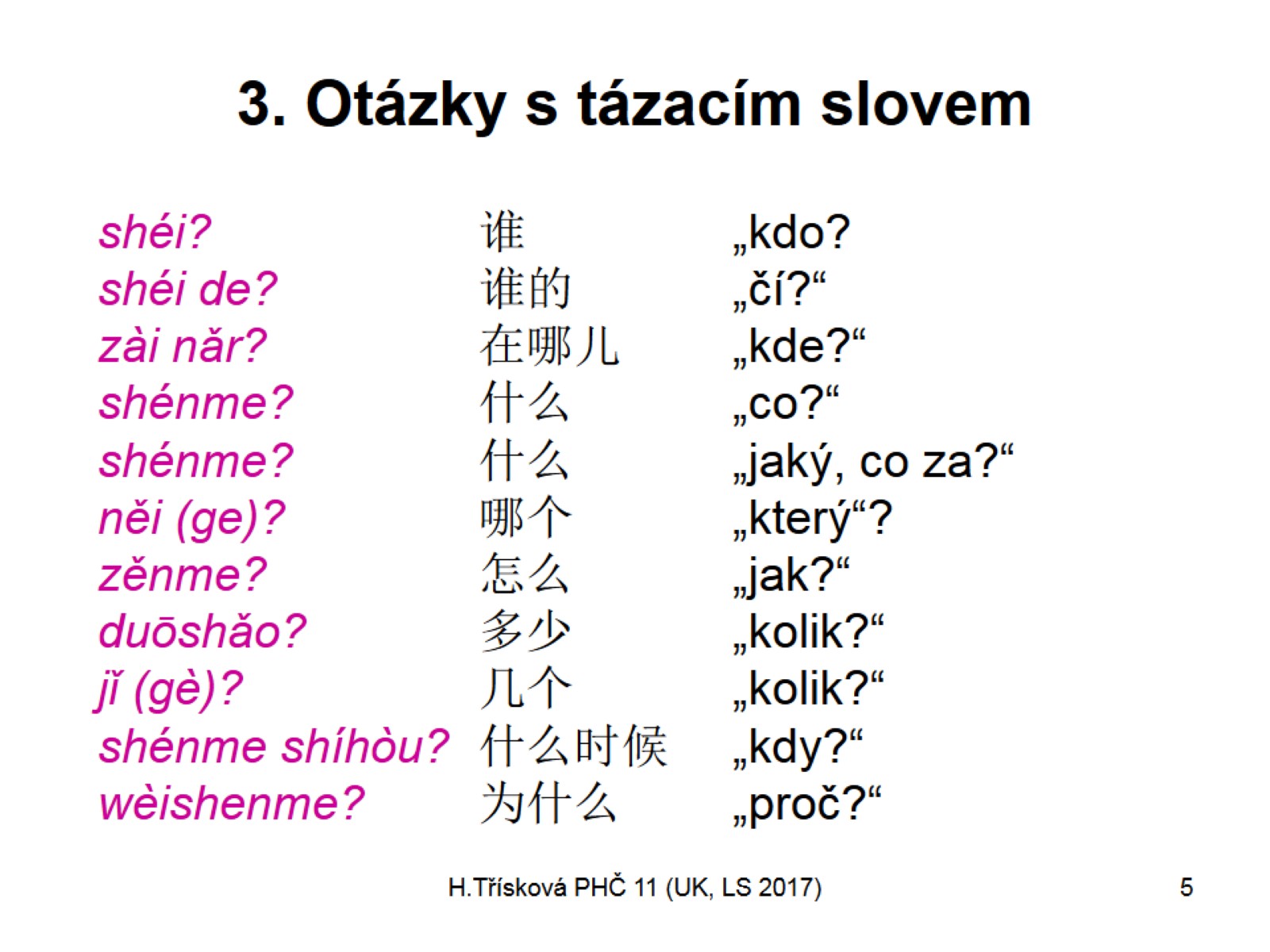 3. Otázky s tázacím slovem
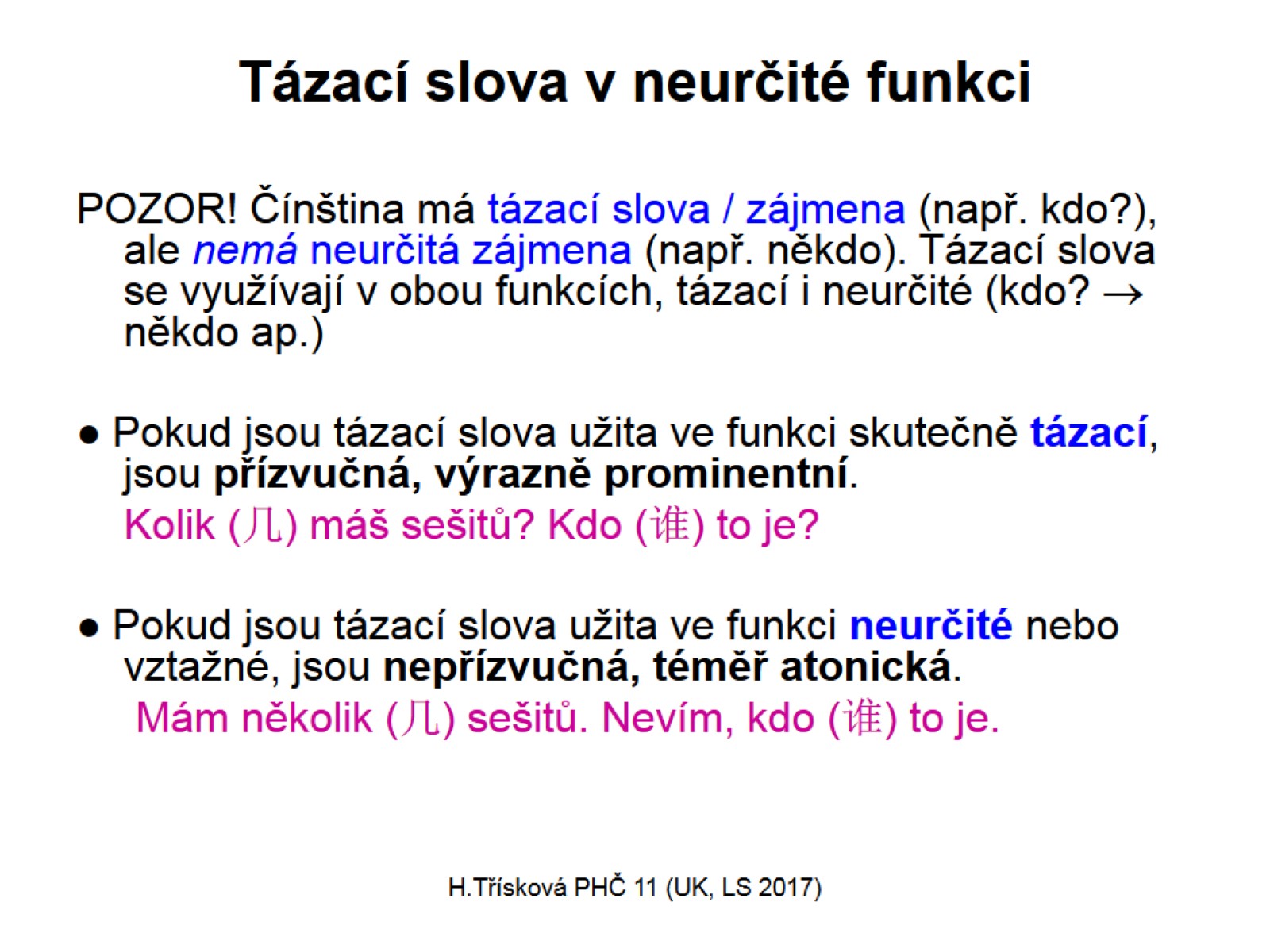 Tázací slova v neurčité funkci
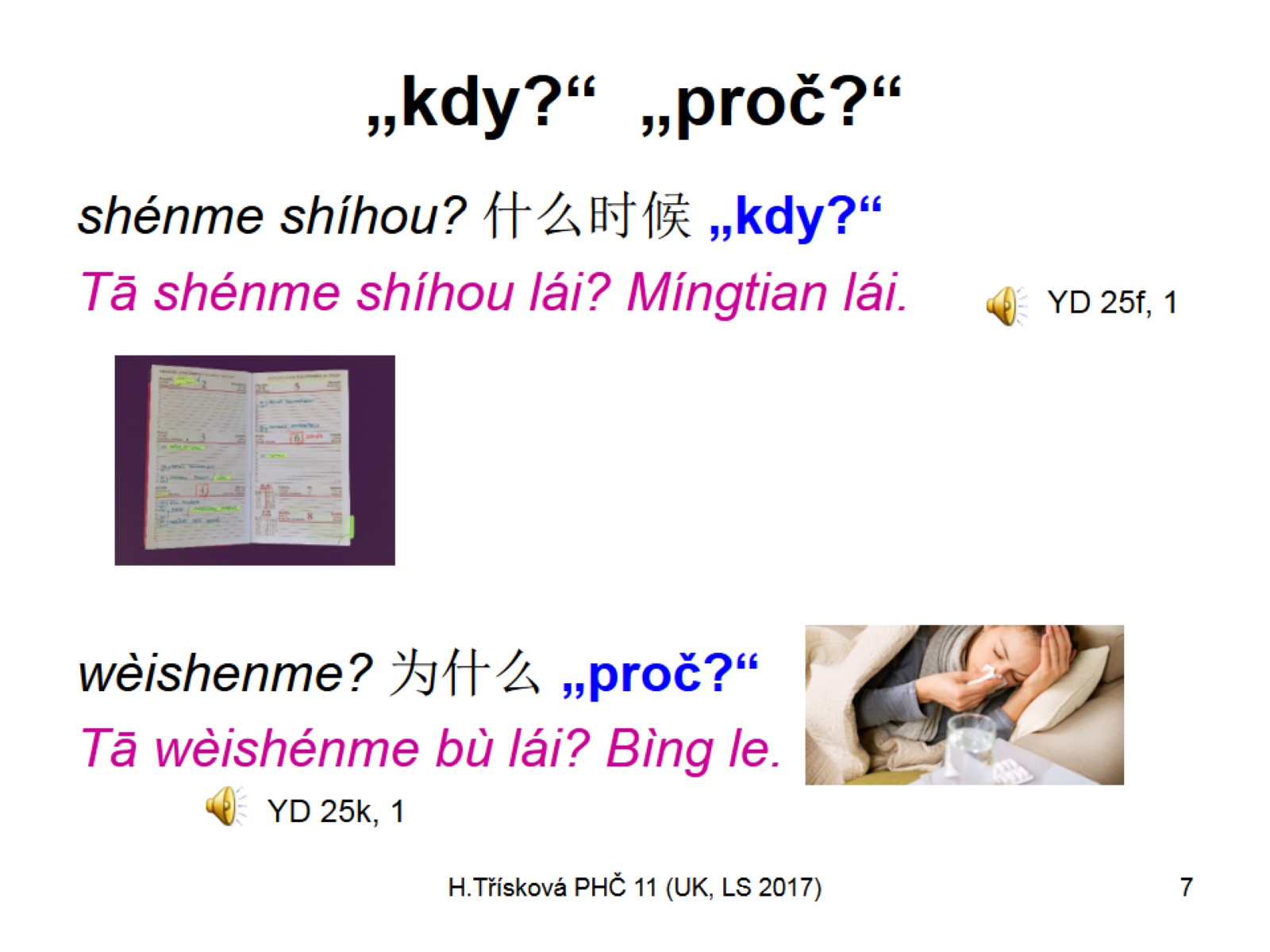 „kdy?“  „proč?“
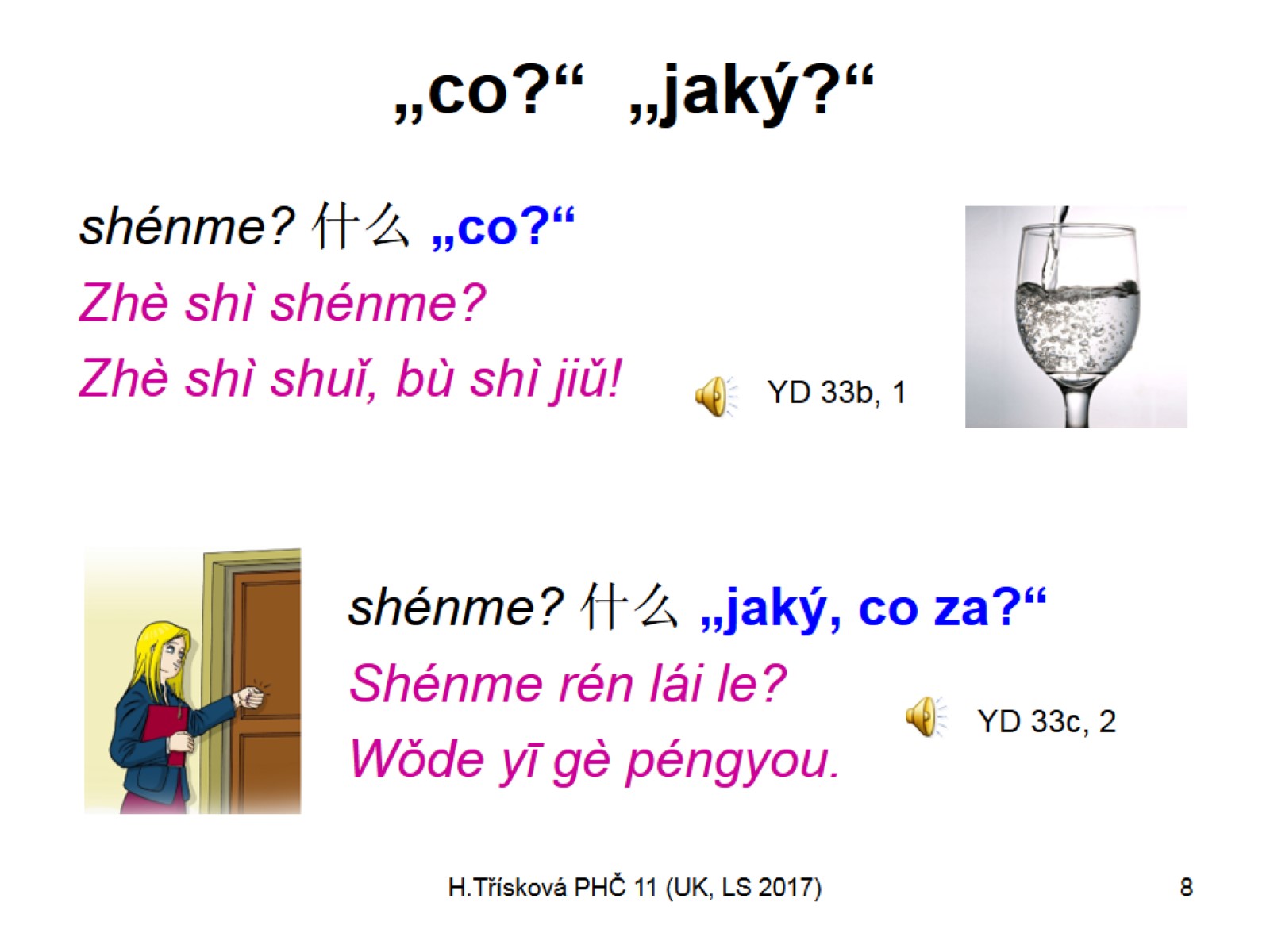 „co?“  „jaký?“
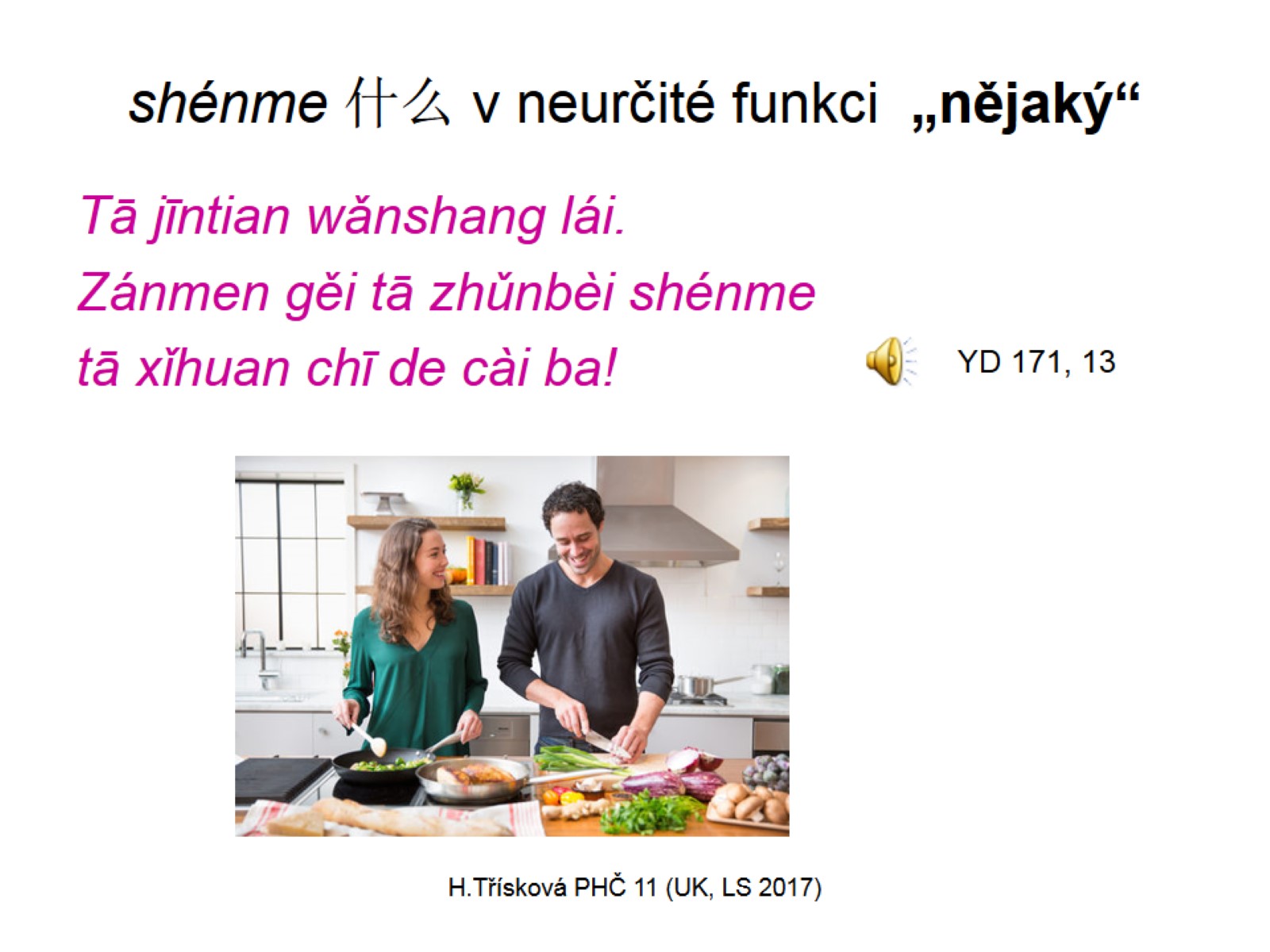 shénme 什么 v neurčité funkci  „nějaký“
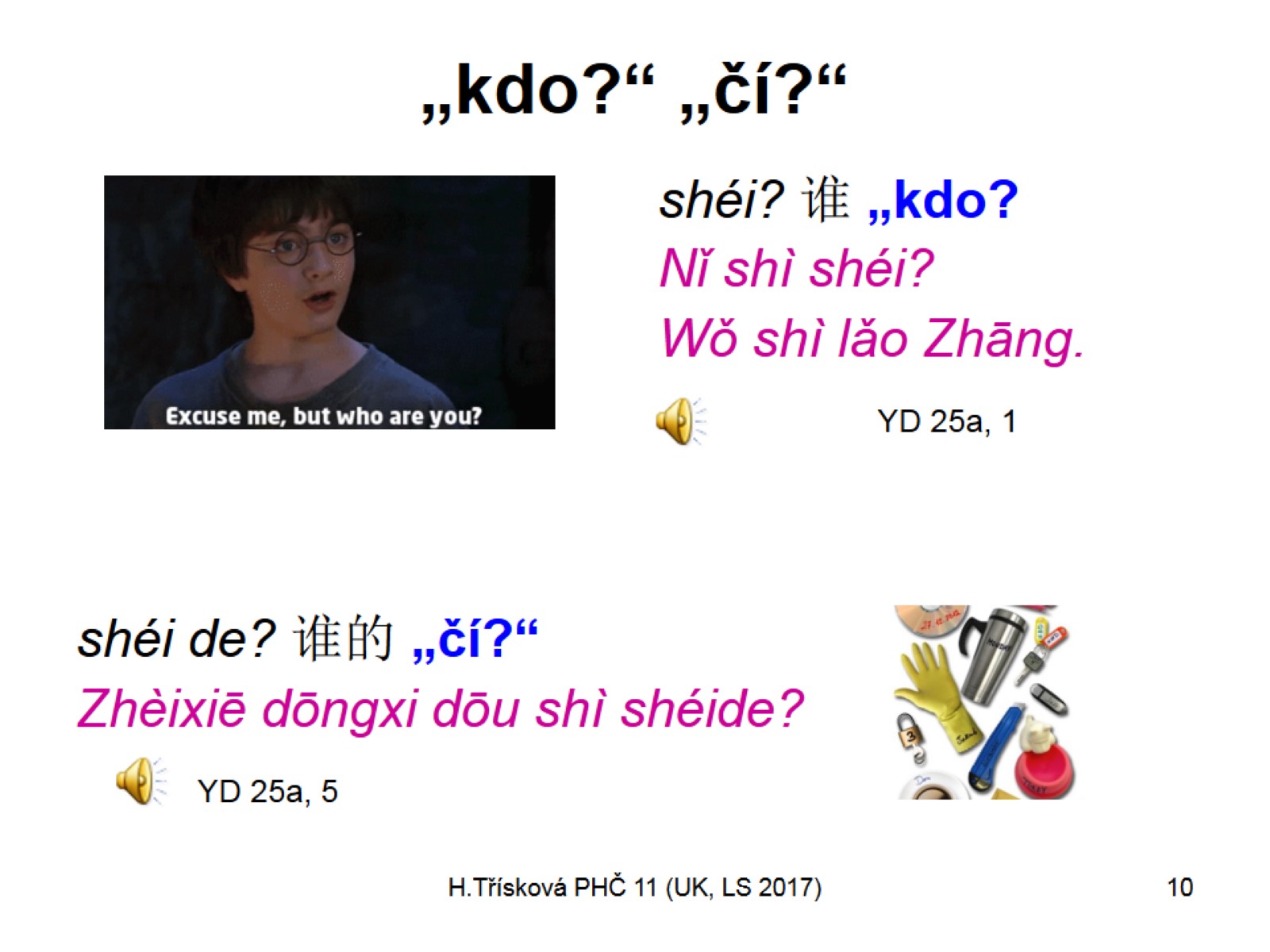 „kdo?“ „čí?“
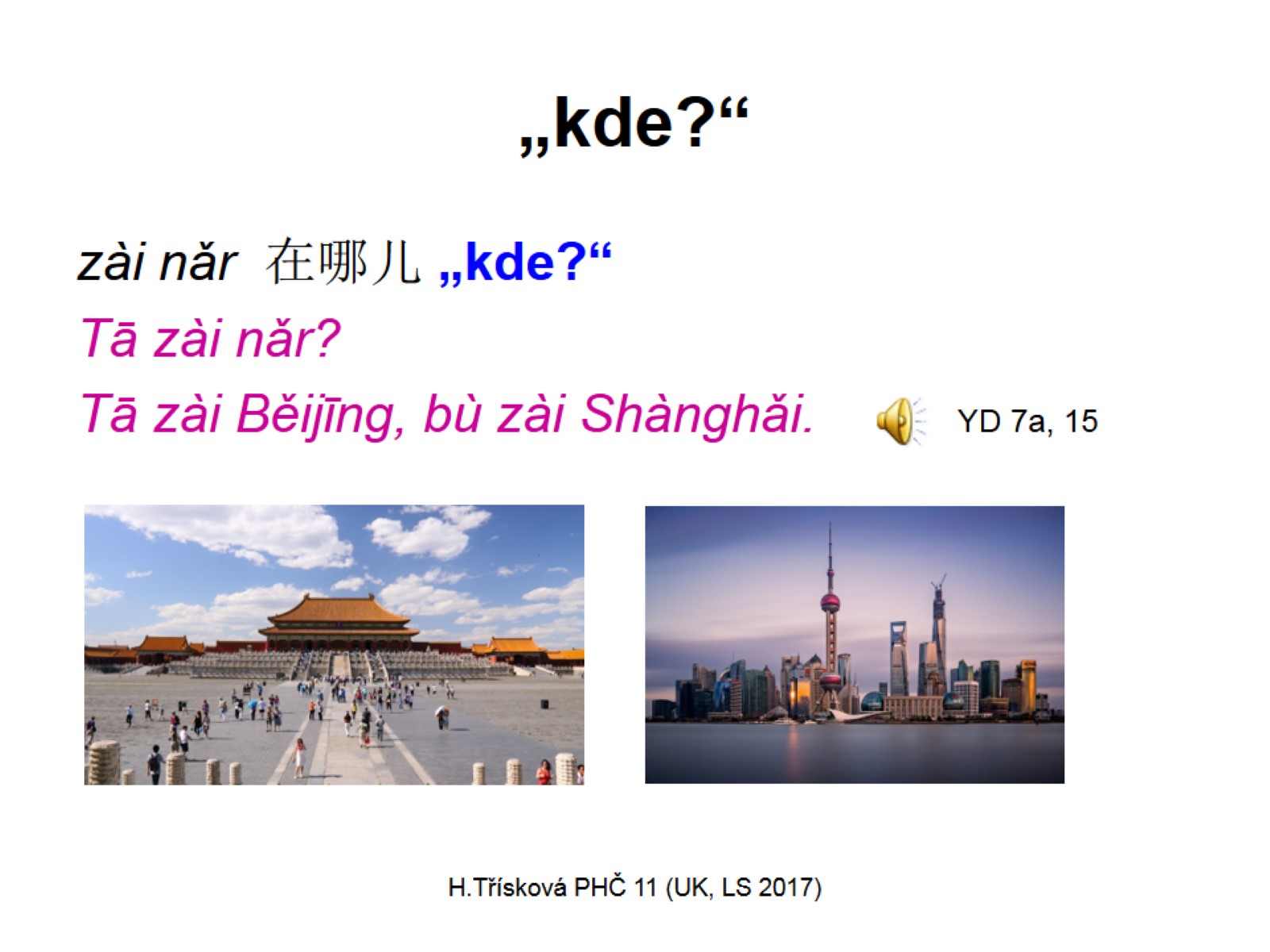 „kde?“
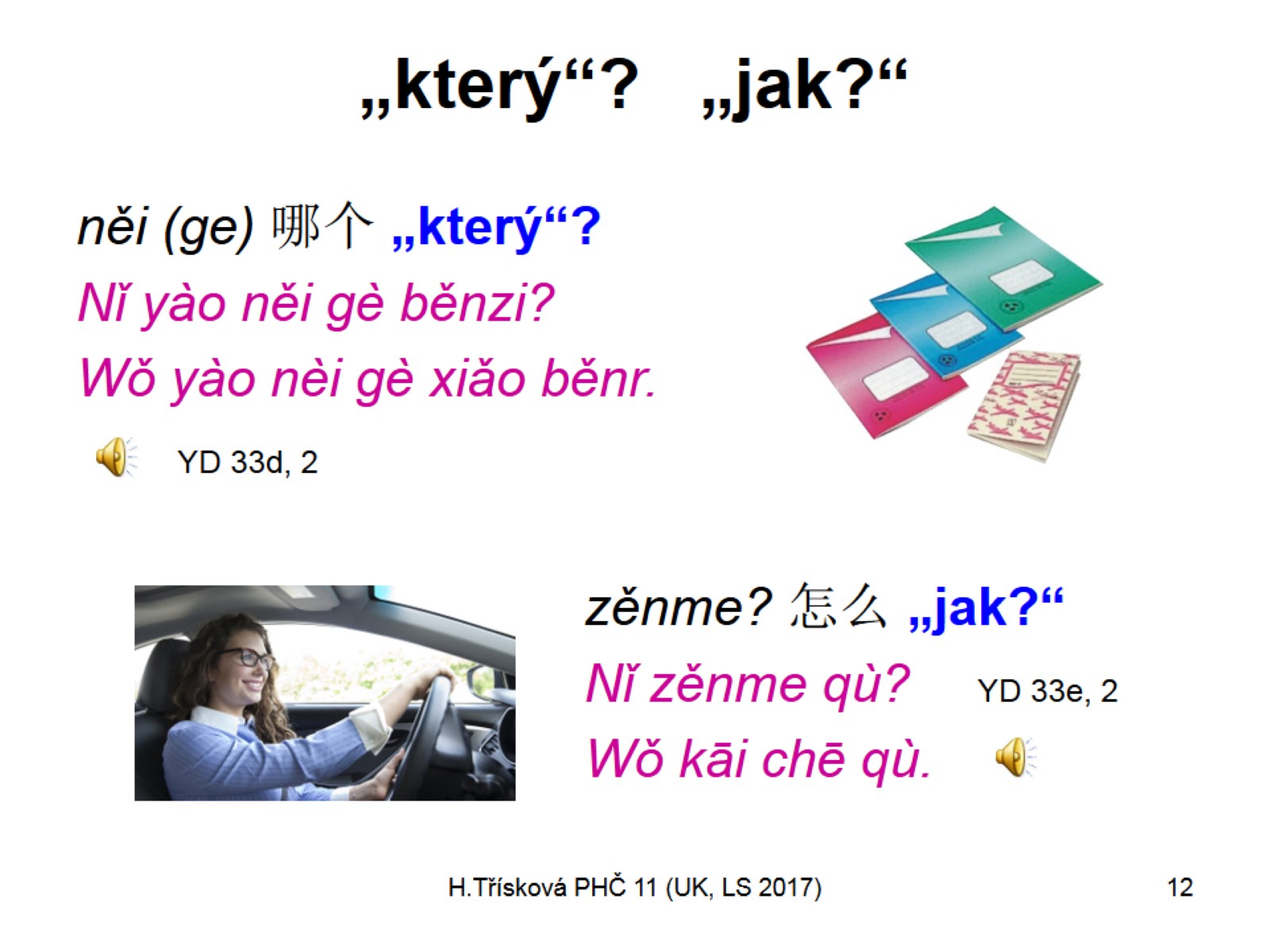 „který“?   „jak?“
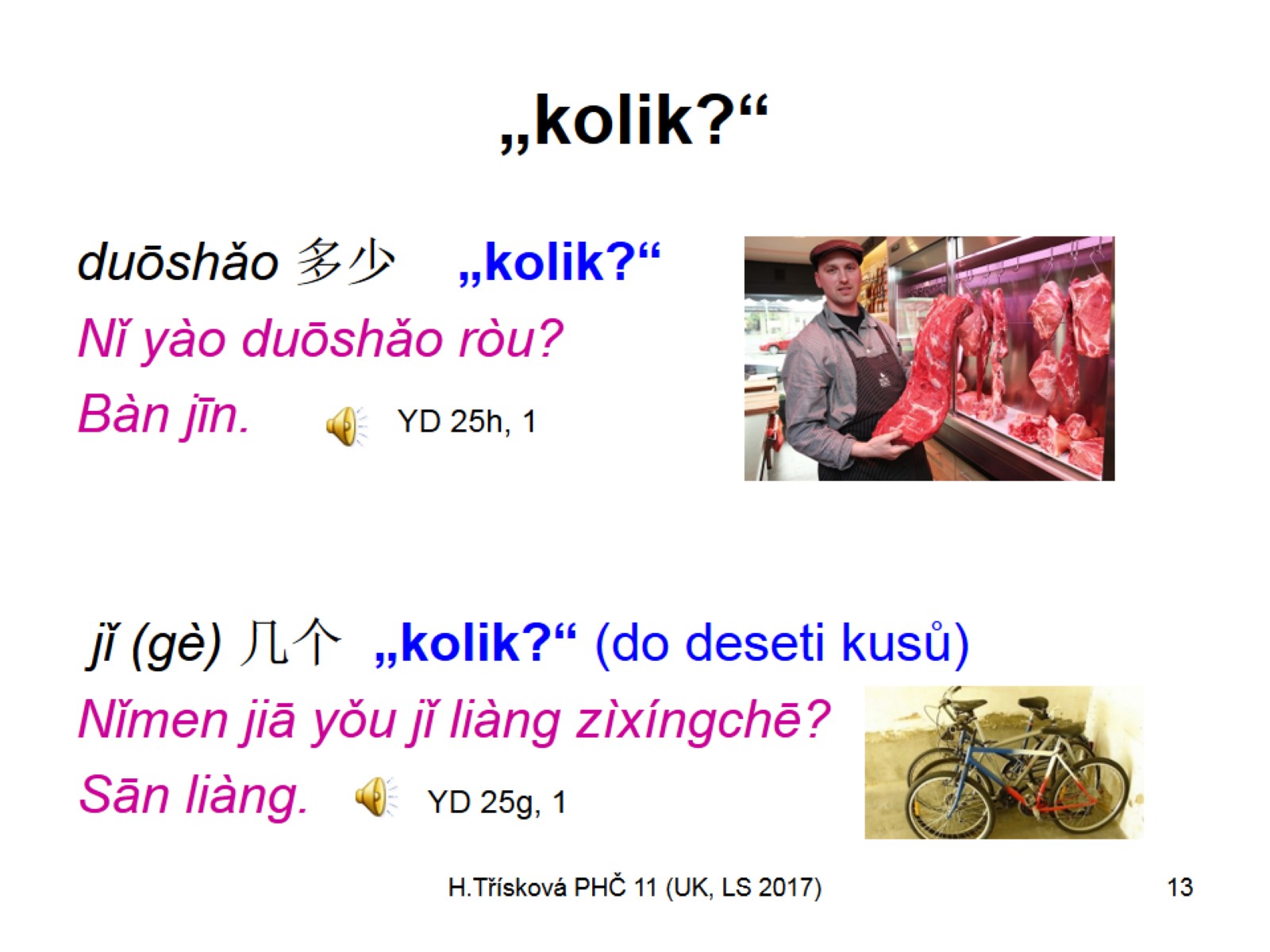 „kolik?“
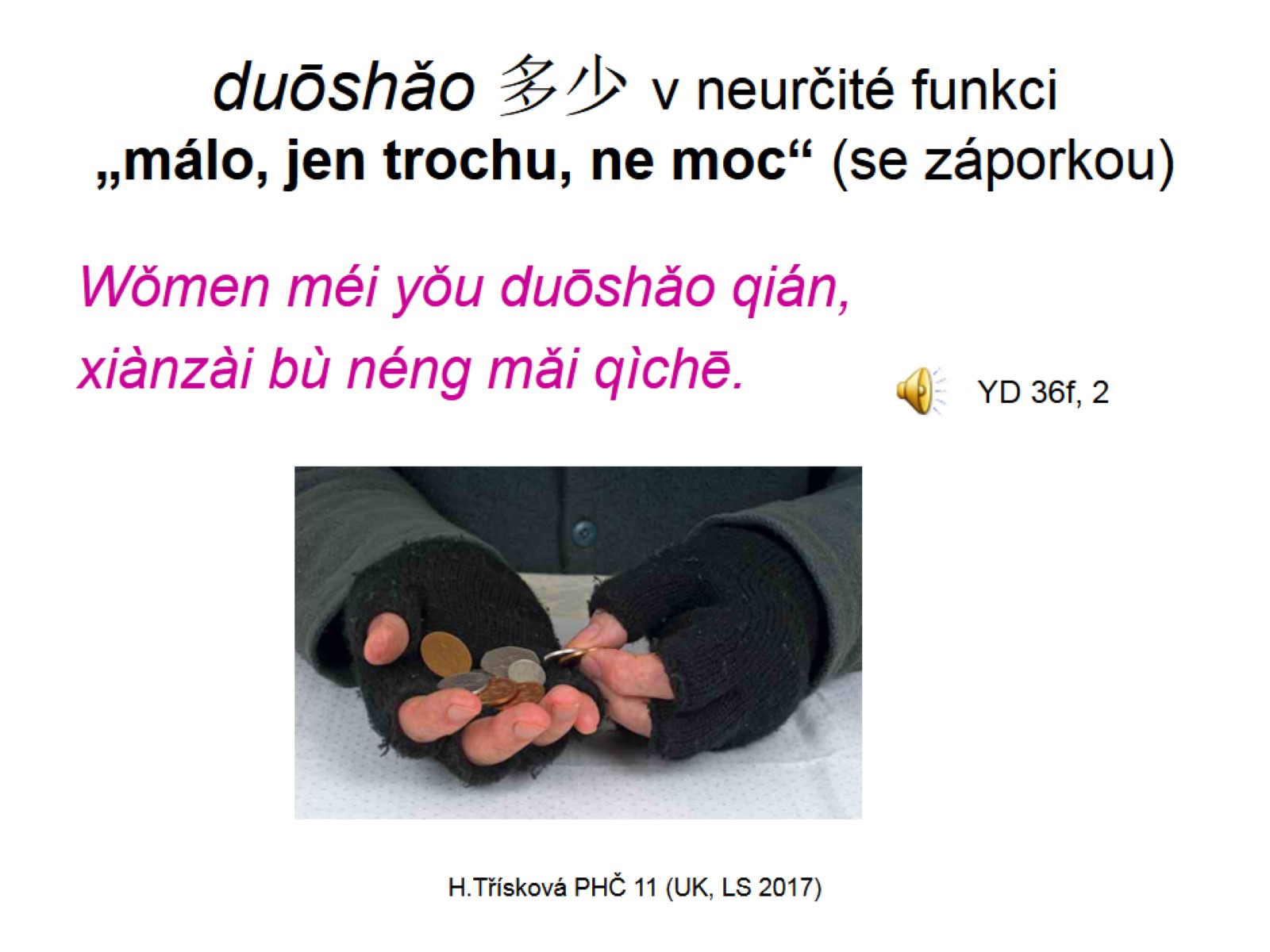 duōshǎo 多少 v neurčité funkci  „málo, jen trochu, ne moc“ (se záporkou)
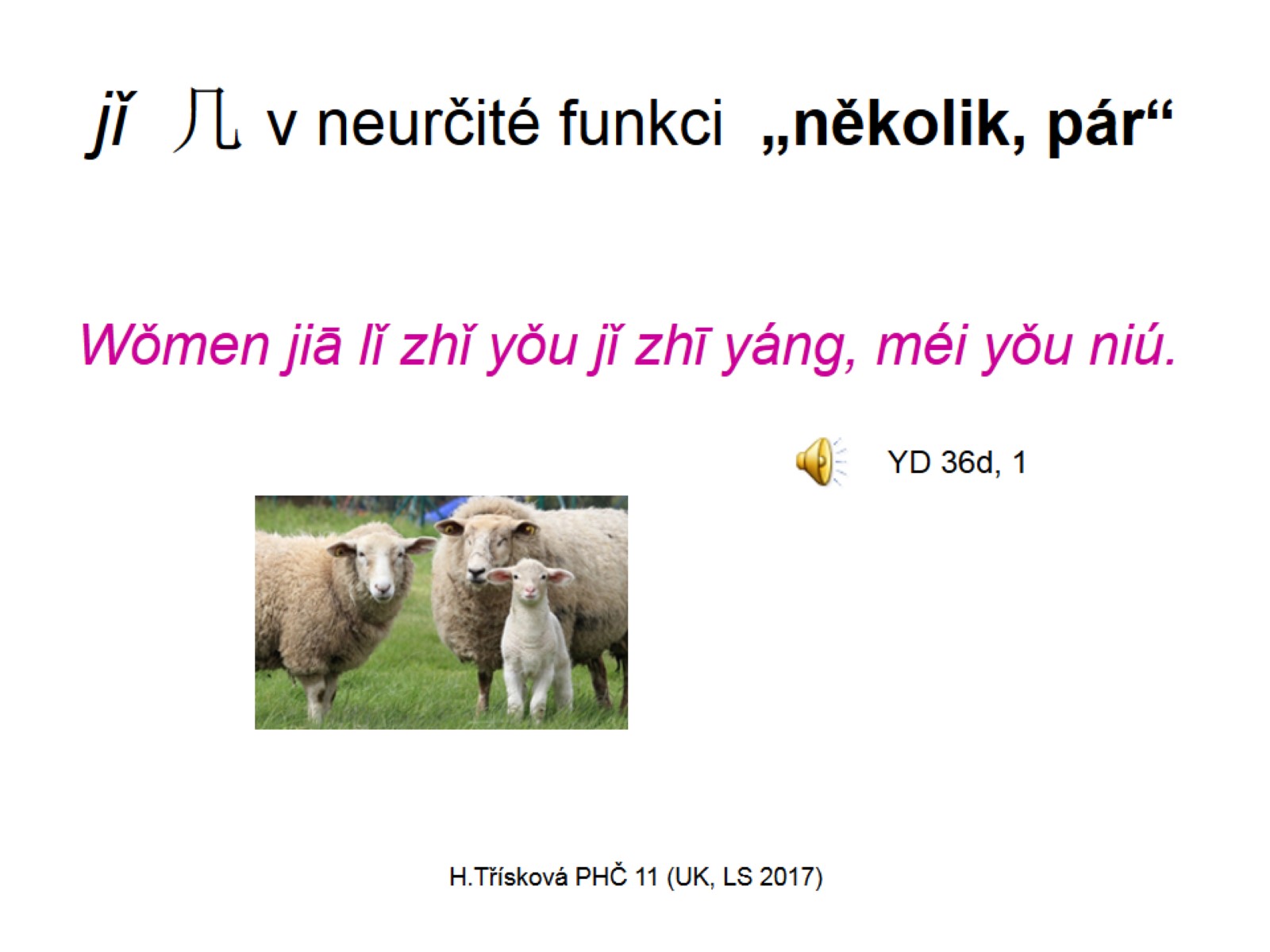 jǐ  几 v neurčité funkci  „několik, pár“
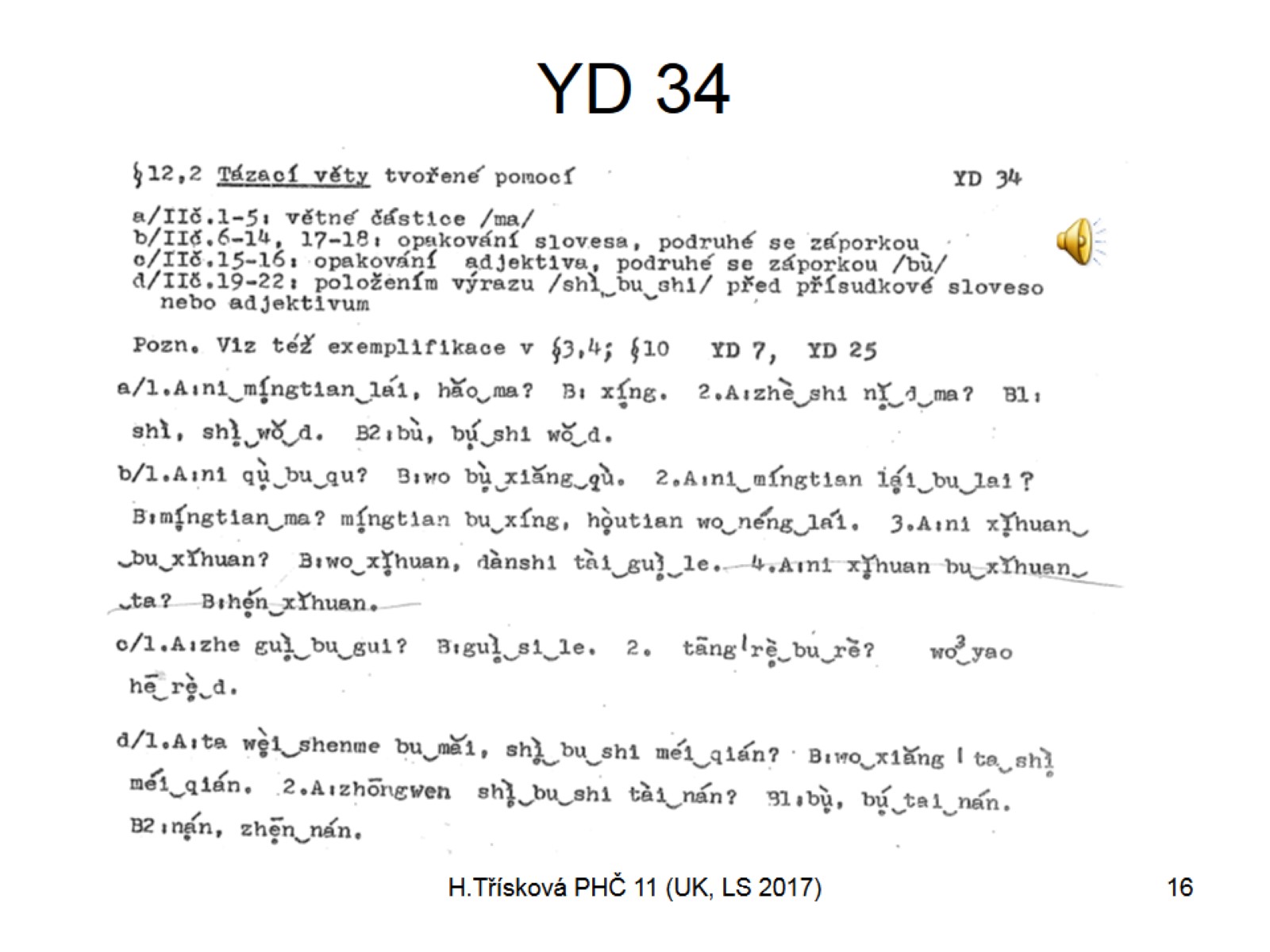 YD 34